শুভেচ্ছা
পরিচিতি
শ্রেণিঃ২য়
বিষয়ঃআমার বাংলা বই
পাঠঃদাদির হাতের মজার পিঠা
পাঠ্যাংশঃ বাংলাদেশে শীতকালে পিঠা..........মজাই আলাদা।
মোছাঃ বিউটি আরা
সহকারি শিক্ষক,
আরজিনারায়নপুর সরকারি প্রাথমিক বিদ্যালয়
পার্বতীপুর, দিনাজপুর।
শিখনফল
শোনা
৩.১.২  বর্ণনা শুনে বুঝতে পারবে।
বলা
২.৫.২  বিভিন্ন বিষয় বর্ণনা করতে পারবে।
পড়া
২.৫.৩ বর্ণনামুলক বিষয় পড়তে পারবে।
লেখা
১.৪.২ যুক্ত ব্যঞ্জন ব্যবহার করে শব্দ লিখতে পারবে।
১.৫.১ পাঠে ব্যবহৃত শব্দ দিয়ে বাক্য লিখতে পারবে।
দাদির হাতের মজার পিঠা
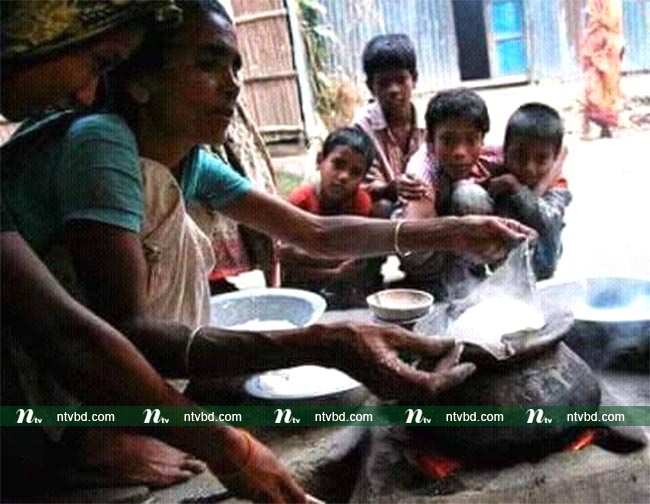 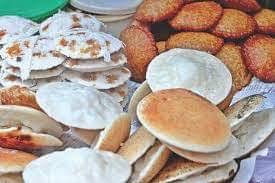 দাদি
মজার পিঠা
পাঠের নতুন শব্দ  ও অর্থ
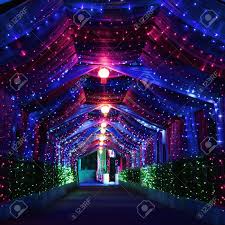 জাঁকজমক।
ধুম
শস্য থেকে খোসা বা  তুষ ছাড়িয়ে নেয়া।
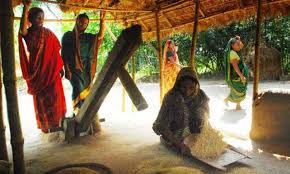 ভানা
ধান ভানার কাঠের  তৈরি এক ধরনের যন্ত্র।
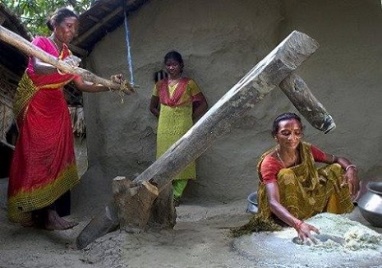 ঢেঁকি
যুক্তবর্ণগুলো চিনে নিই। যুক্তবর্ণ দিয়ে তৈরি নতুন শব্দ পড়ি।
ষ্ঠ
ঠ
কাষ্ঠ
ষ
অনুষ্ঠান
ন্দ
সুন্দর
ন
দ
আনন্দ
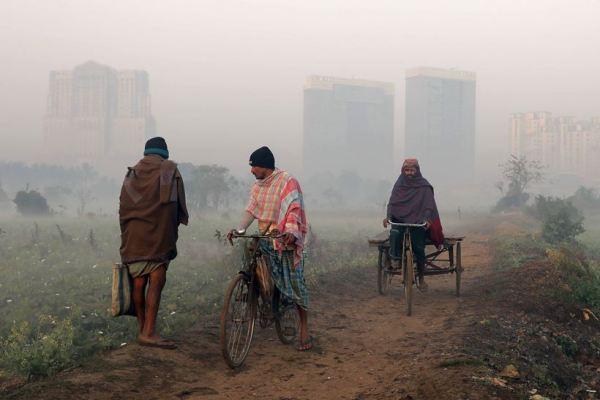 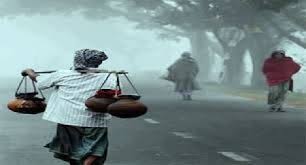 শীতকাল
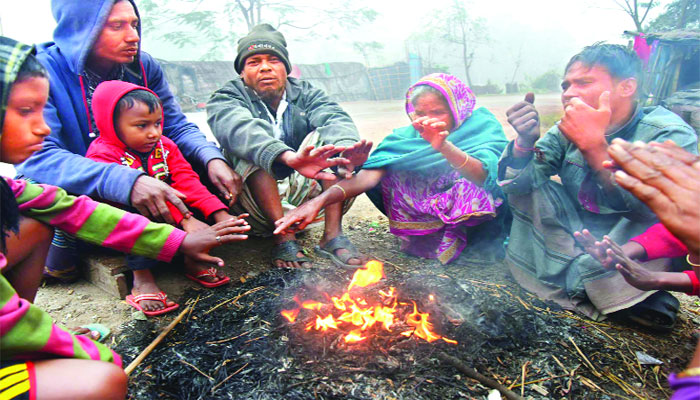 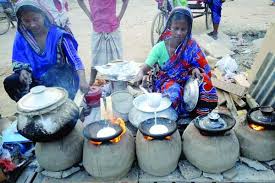 বাংলাদেশের শীতকালে পিঠাপুলি খাওয়ার ধুম পড়ে।
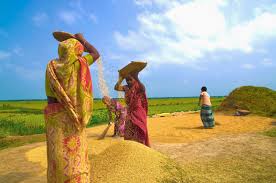 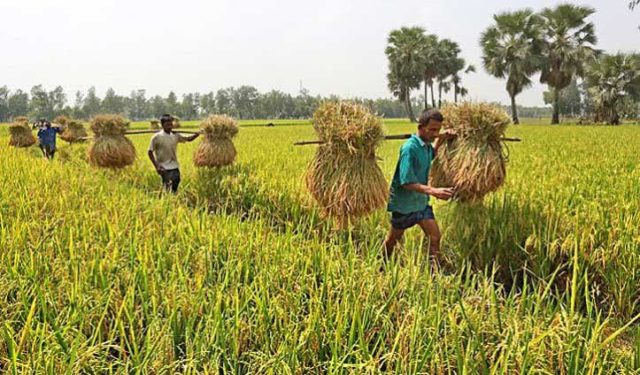 এ সময় ঘরে ঘরে ওঠে নতুন ধান।
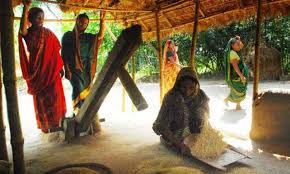 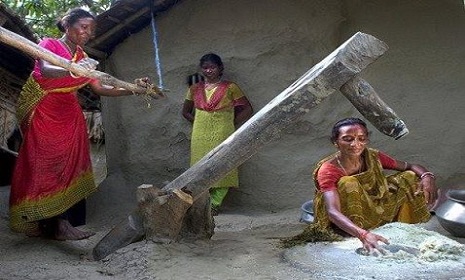 ধান ভানার পর সেই চাল গুঁড়ো করা হয়।
ঢেঁকিতে ধান ভানা হয়।
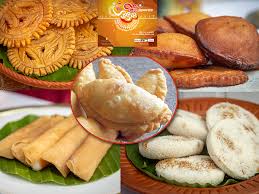 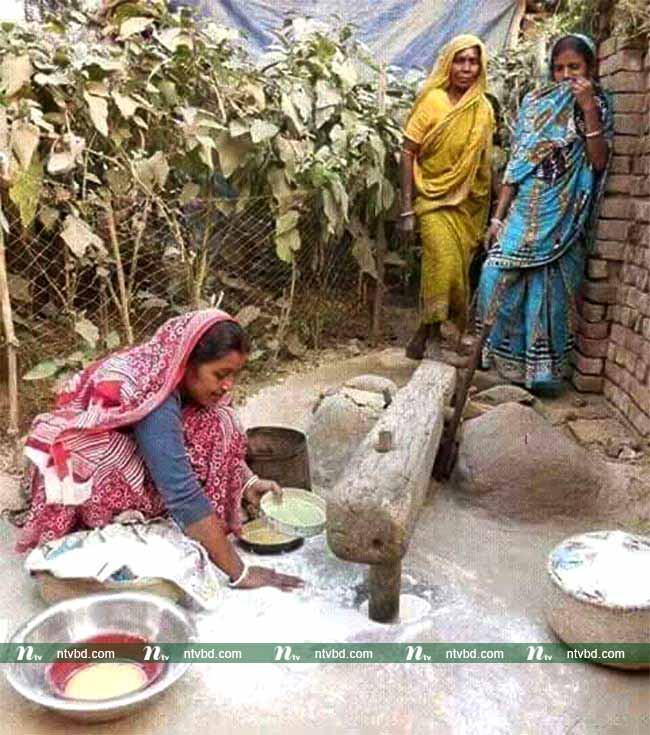 তা দিয়ে তৈরি হয় নানা ধরনের পিঠা।
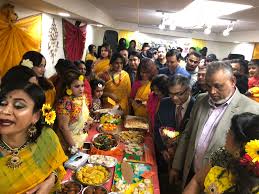 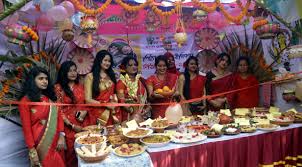 নানা ধরনের অনুষ্ঠানে পিঠা খাওয়া হয়।
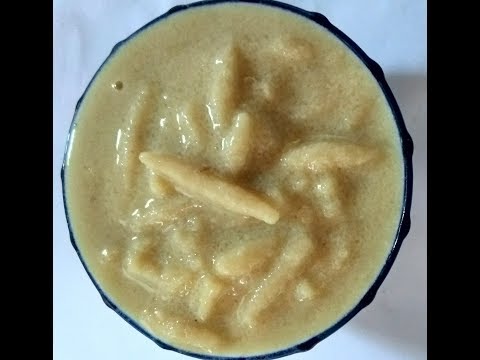 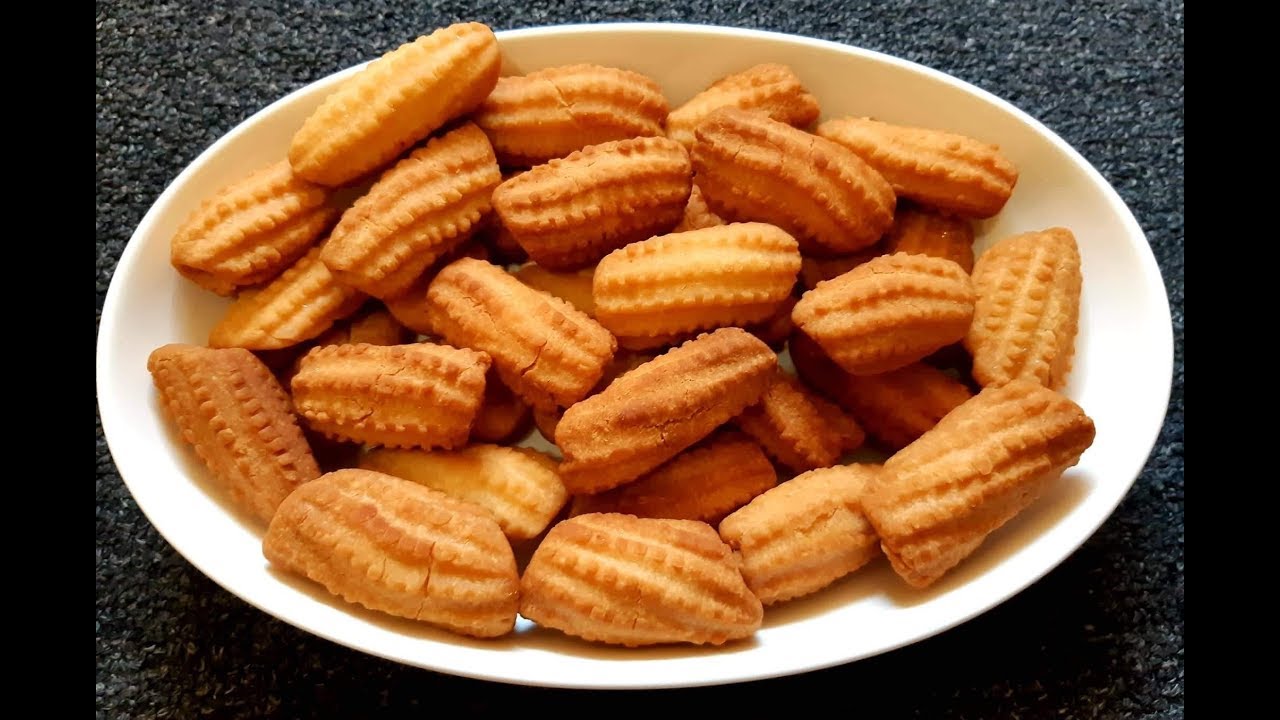 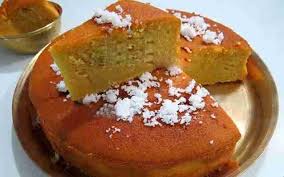 বিবিখানা পিঠা
খেজুর পিঠা
চুষি পিঠা
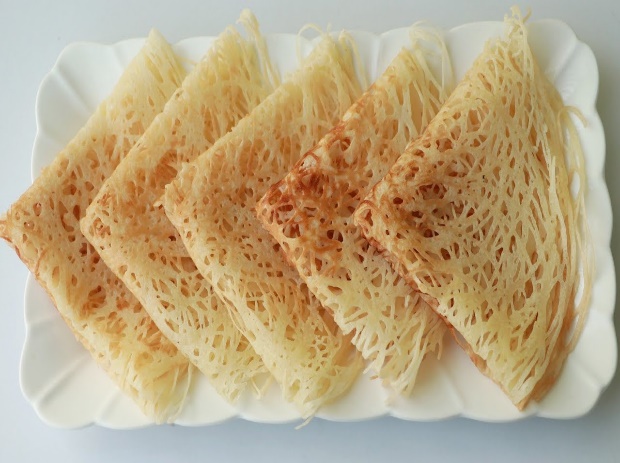 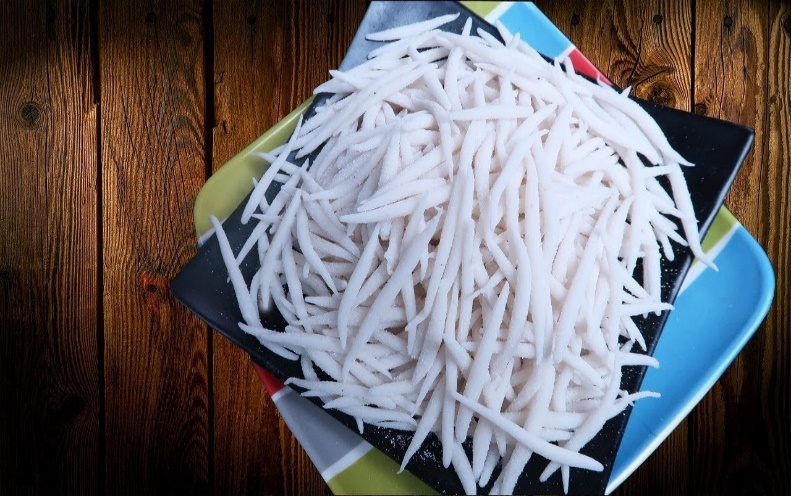 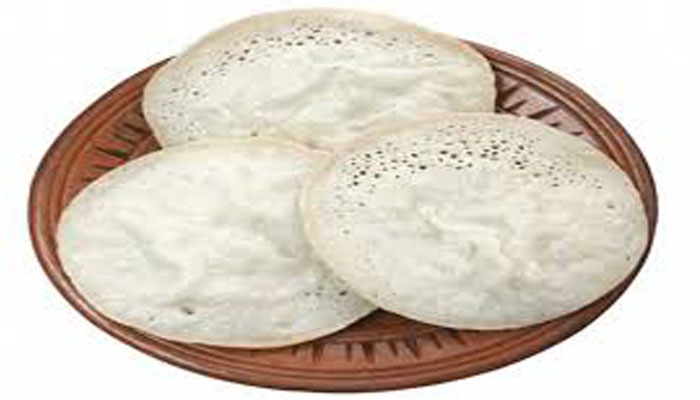 সেমাই পিঠা
ছিট পিঠা
চিতই পিঠা
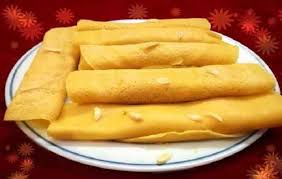 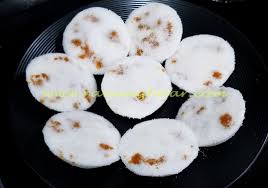 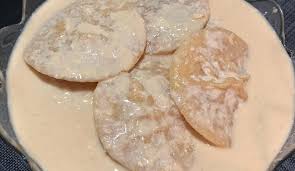 ভাপা পিঠা
পাটিসাপটা
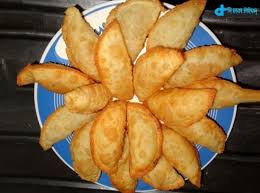 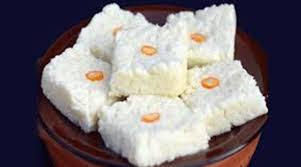 দুধ চিতই পিঠা
পুলি পিঠা
নারকেল পিঠা
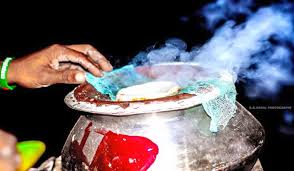 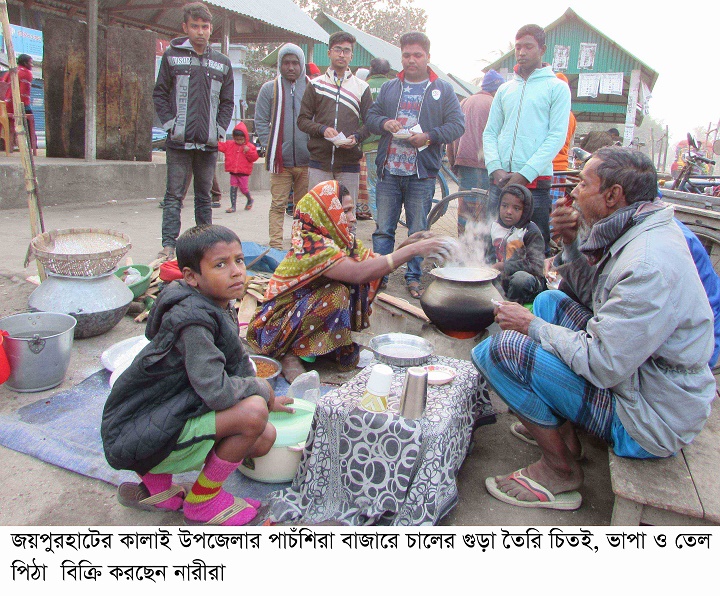 শীতকালে গরম গরম পিঠার মজাই আলাদা।
তোমাদের পাঠ্য বইয়ের ৩৬ পৃষ্ঠা বের করোঃ
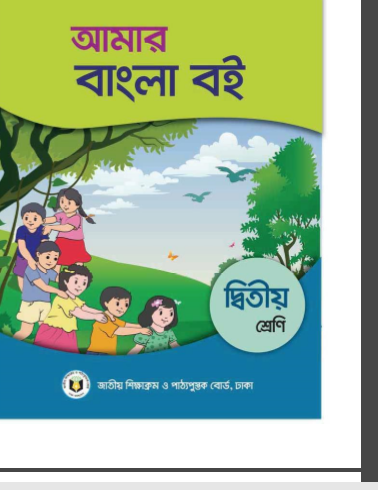 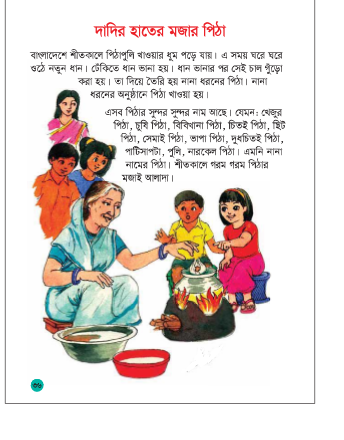 শিক্ষকের পাঠ
শিক্ষার্থীর পাঠ
দলীয় কাজ
পাটিসাপটা,পুলি,চিতই,চুষি প্রত্যেক দল তোমাদের
প্রিয় পিঠা সম্পর্কে দুটি করে বাক্য তৈরি কর।
মূল্যায়ন
১. পিঠাপুলি খাওয়ার ধুম পড়ে কখন?
২. চাল গুঁড়ো করা হয় কেন?
৩. কয়েকটি পিঠার নাম বল?
ধন্যবাদ